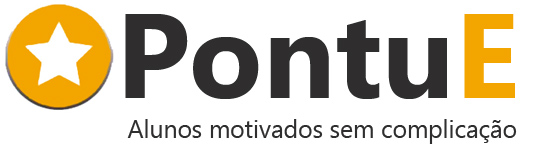 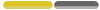 MOTIVAÇÃO
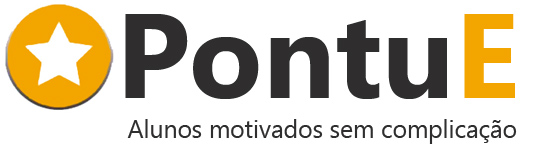 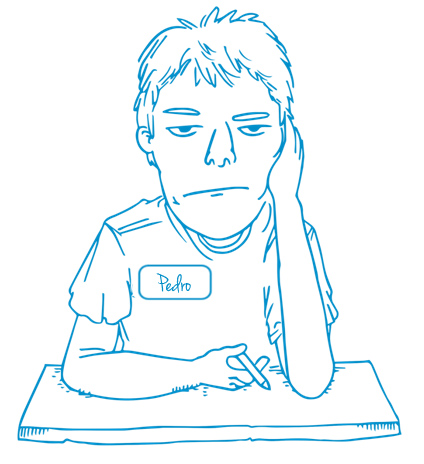 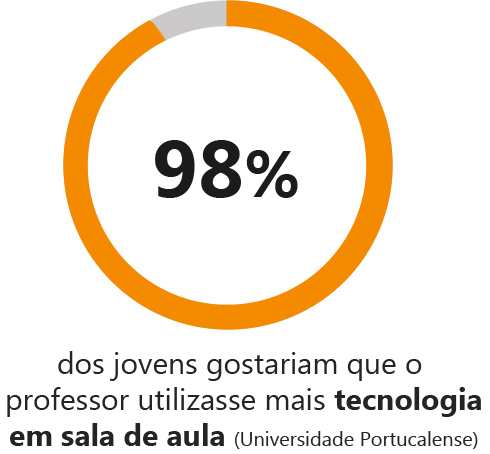 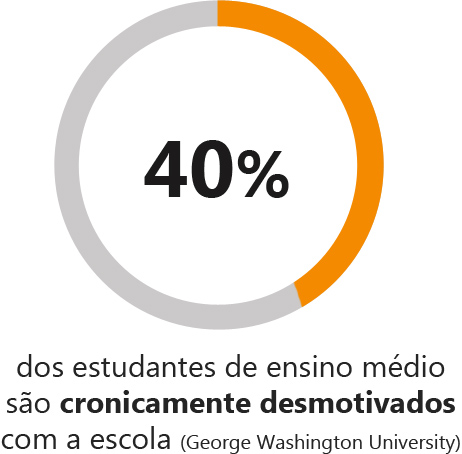 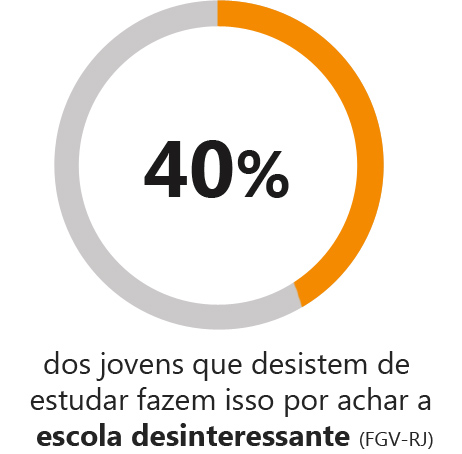 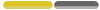 COMO OS PROFESSORES TENTAM MOTIVAR
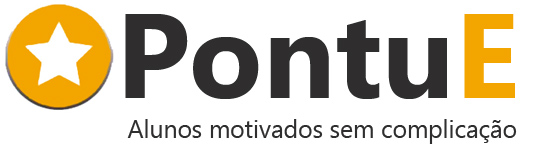 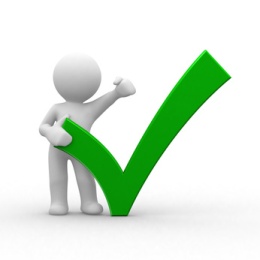 Atribuição de pontos extras aos alunos.
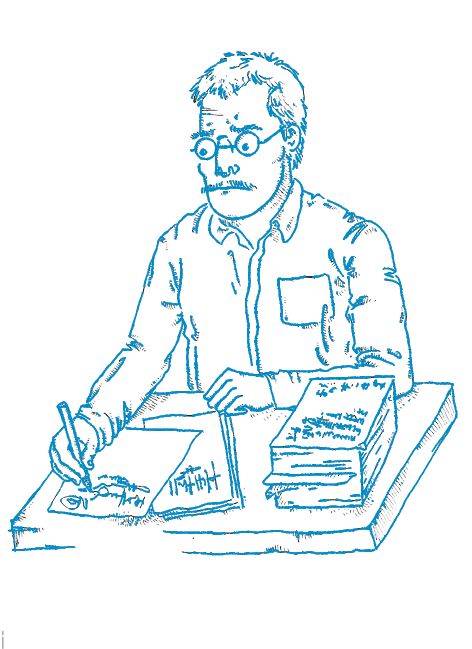 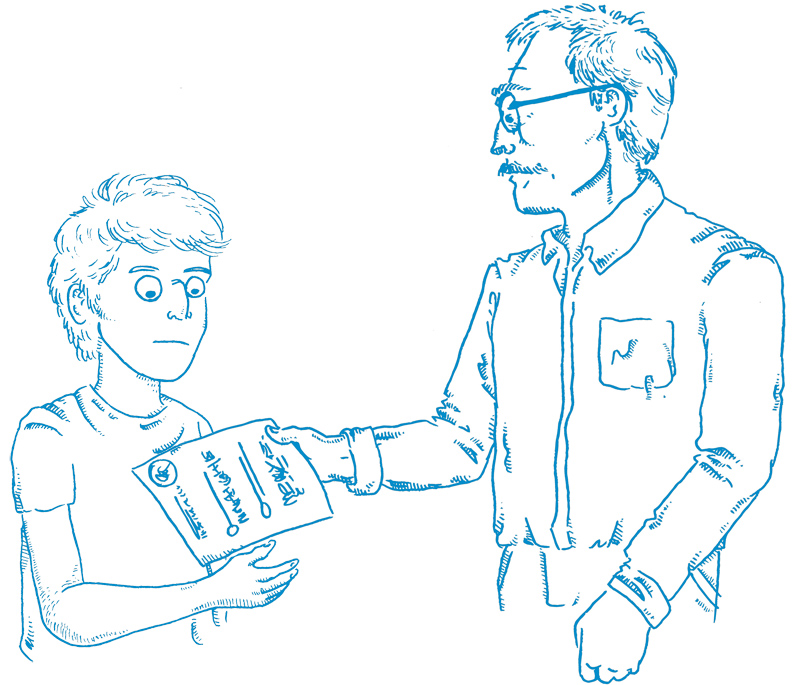 Professor passa uma atividade e anota quem fez
Coloca os pontos extras na prova do aluno
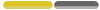 PROBLEMAS
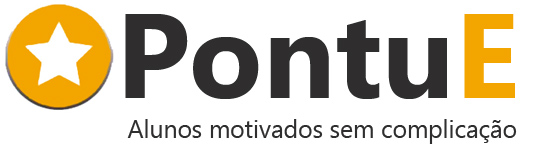 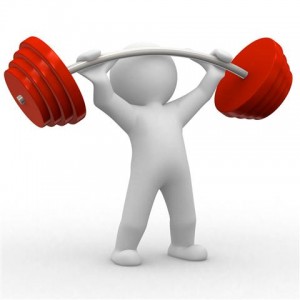 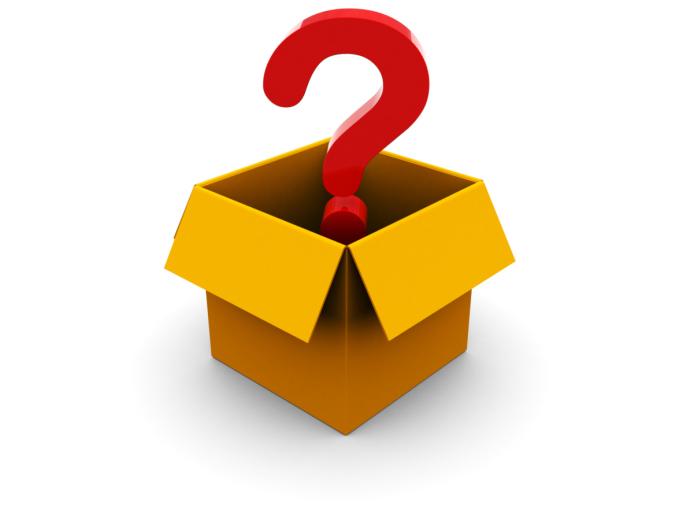 Trabalho gerado para o professor.
O aluno só recebe a recompensa depois.
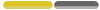 PROJETO
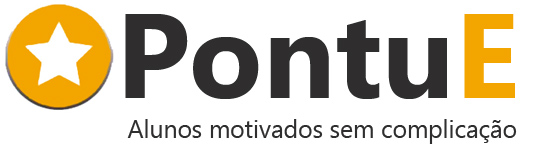 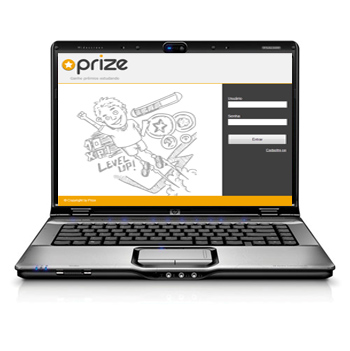 Sistema virtual de atribuição
de pontos das atividades escolares.
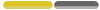 PROBLEMAS NA ESCOLA
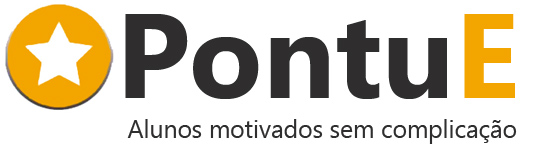 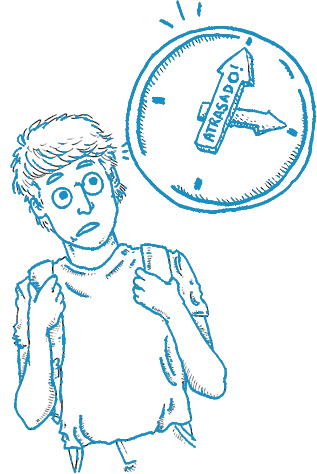 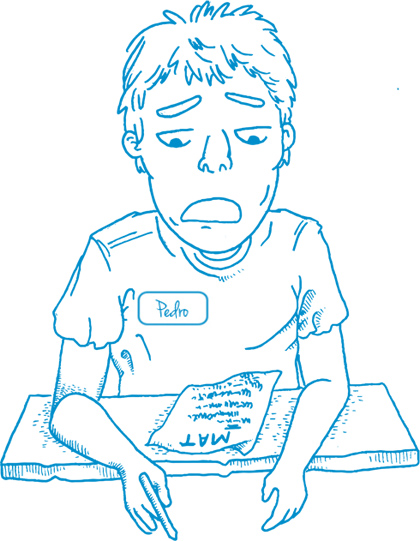 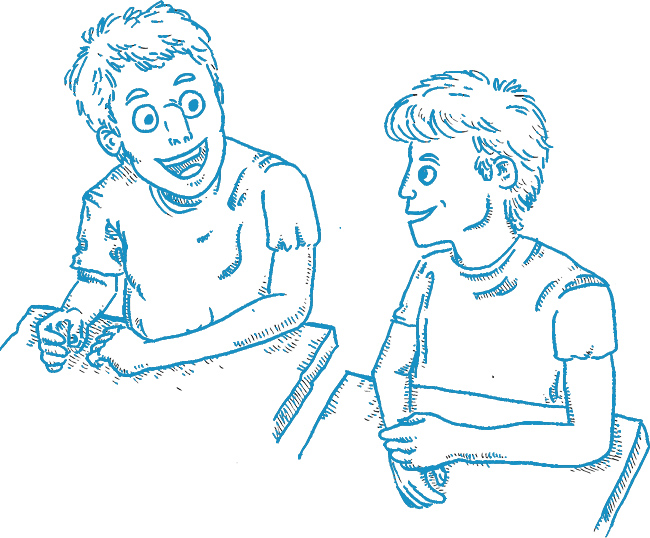 Fazer os exercícios
Prestar atenção
Chegar no horário
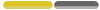 OUTRAS SOLUÇÕES
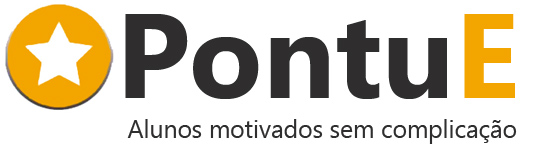 Jogos educacionais
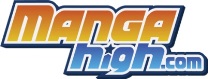 Aplicativos educativos
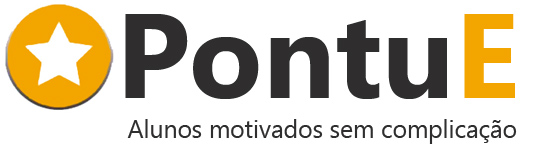 ESTÍMULO PELO CONTEÚDO
ESTÍMULO PELA ATIVIDADE
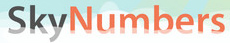 Quizz online
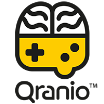 Sites de ensino
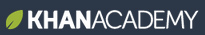 ESTÍMULO PELA ATIVIDADE
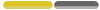 DEMONSTRAÇÃO PARA O ALUNO
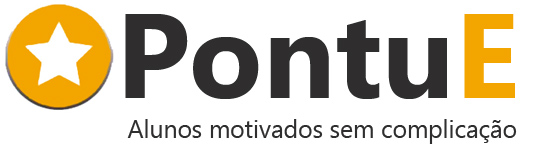 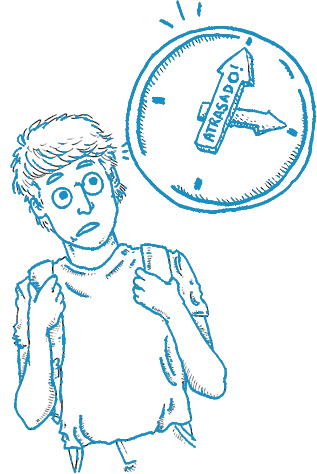 +40 pontos
+20 pontos
+50 pontos
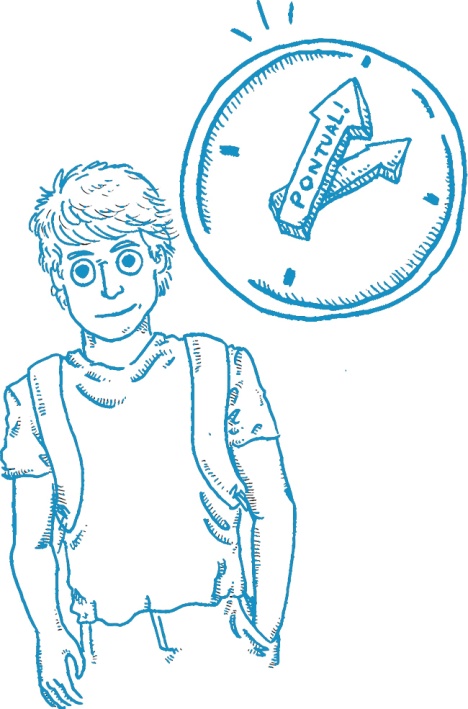 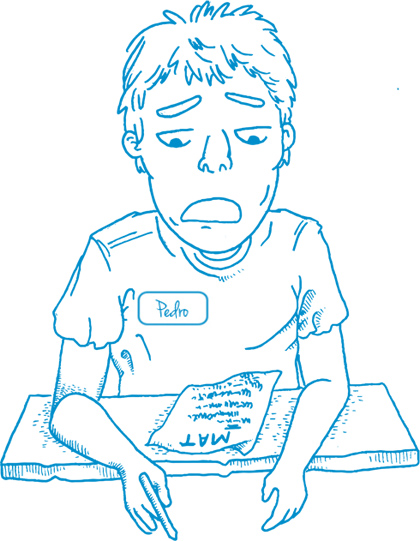 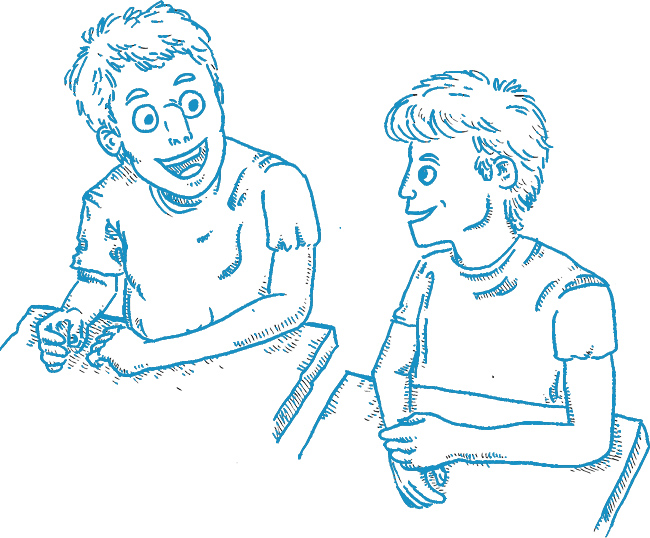 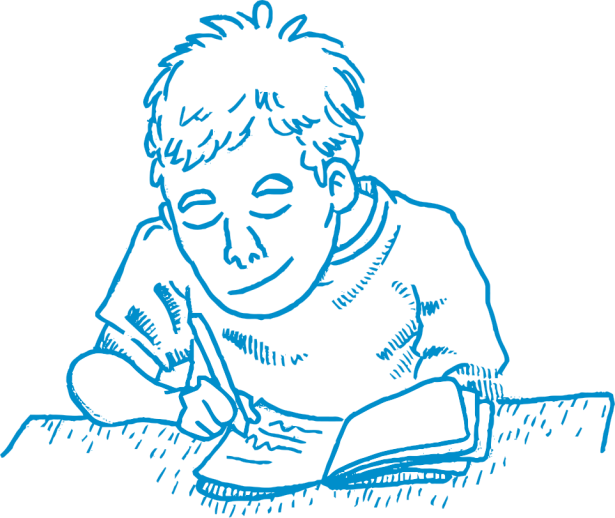 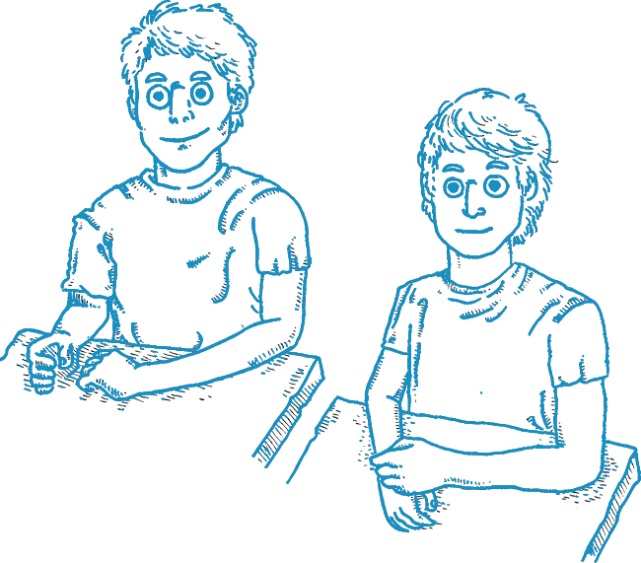 Fazer o exercício
Prestar atenção
Chegar no horário
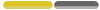 DEMONSTRAÇÃO PARA O ALUNO
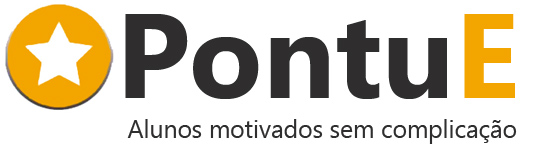 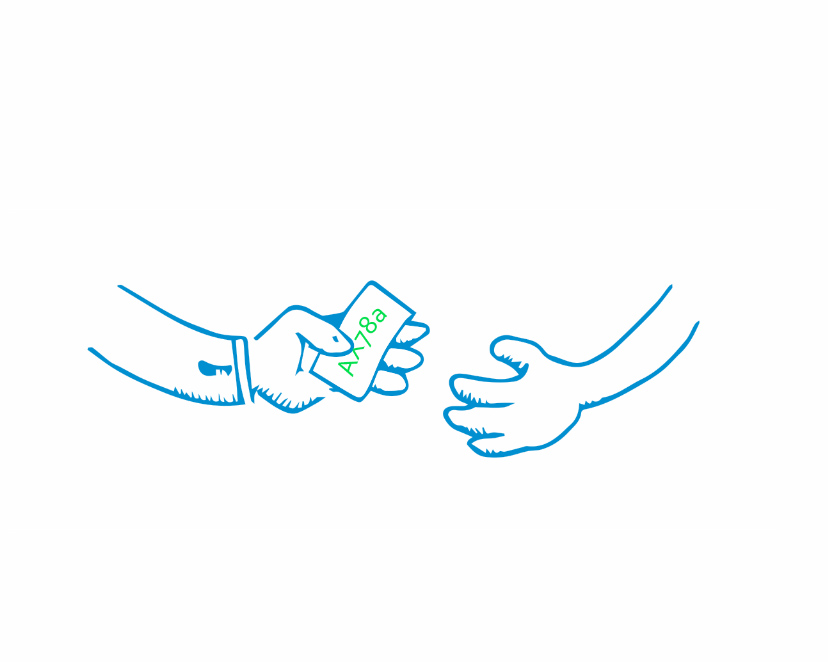 O professor passa o 
código para o aluno
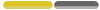 DEMONSTRAÇÃO PARA O ALUNO
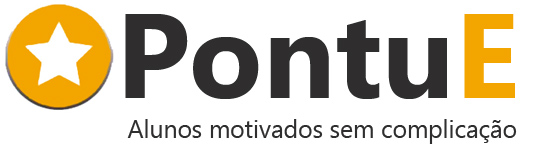 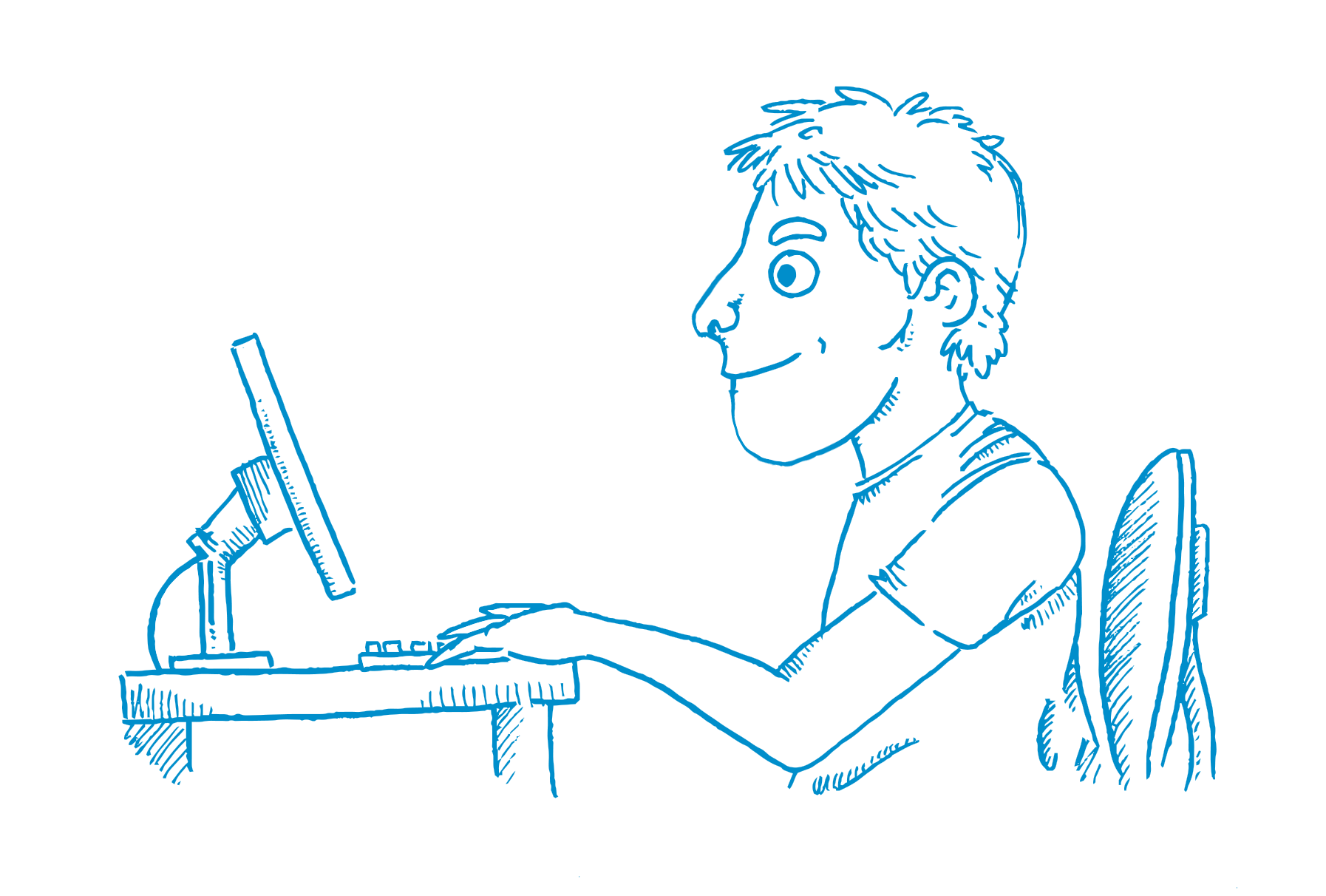 Aluno acessa o sistema
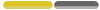 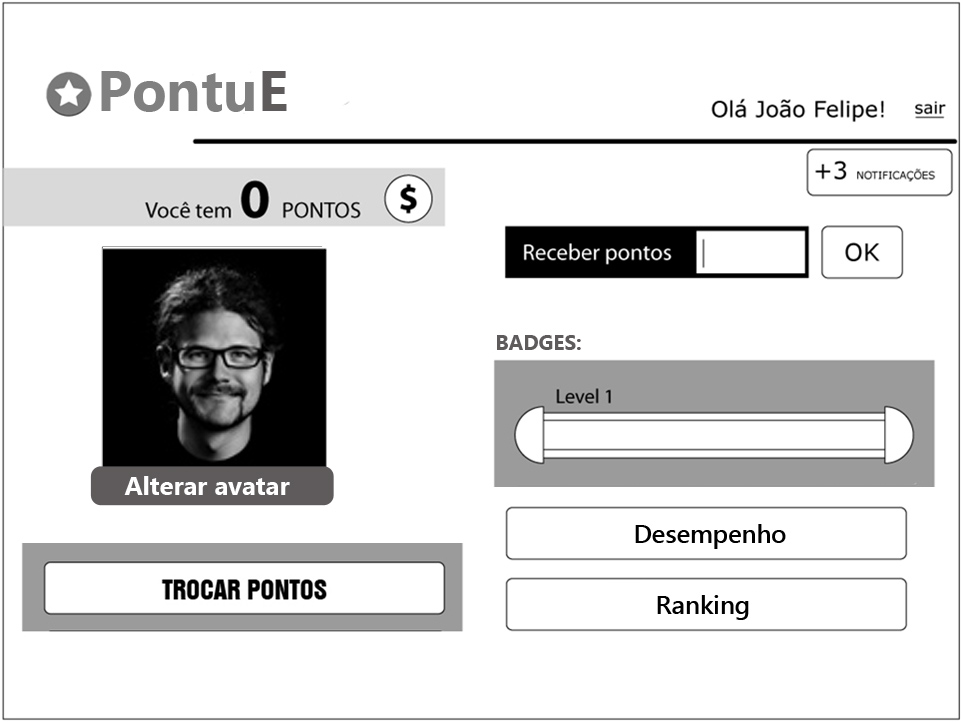 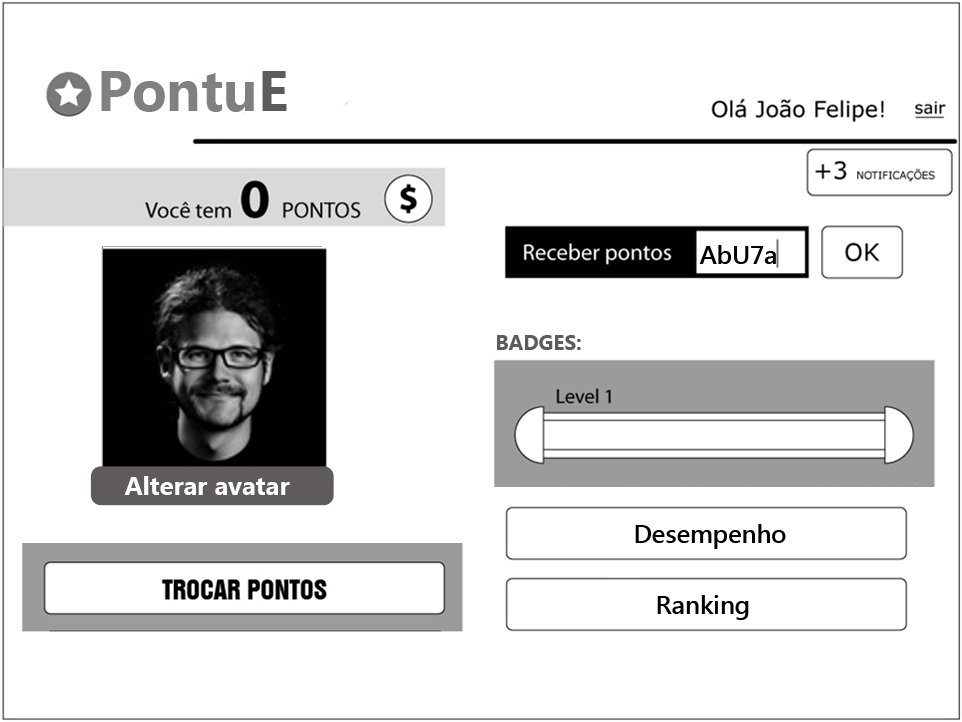 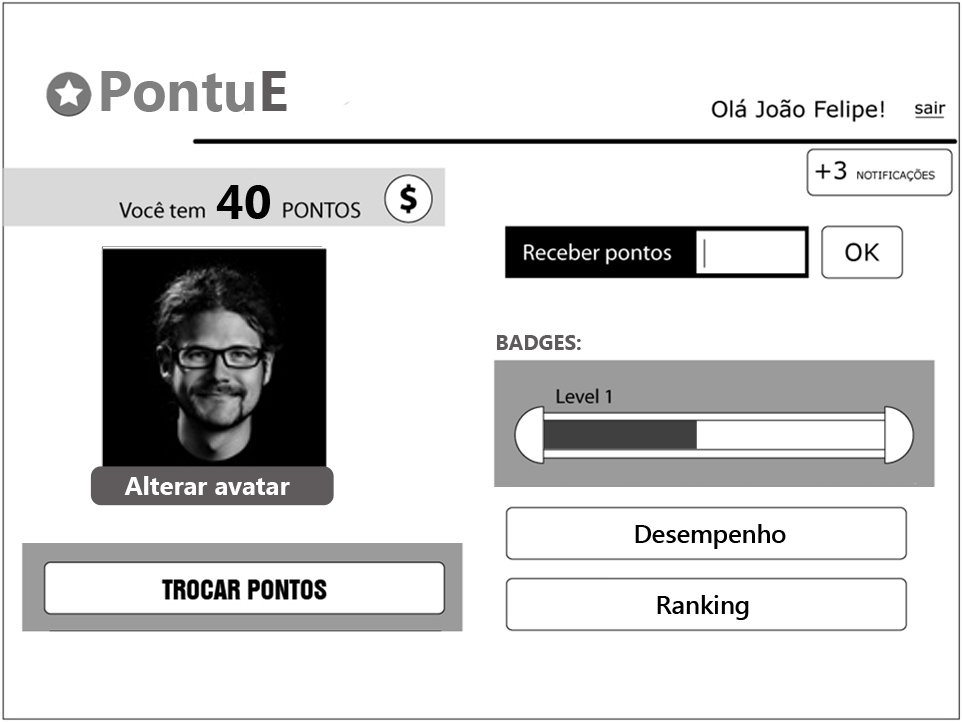 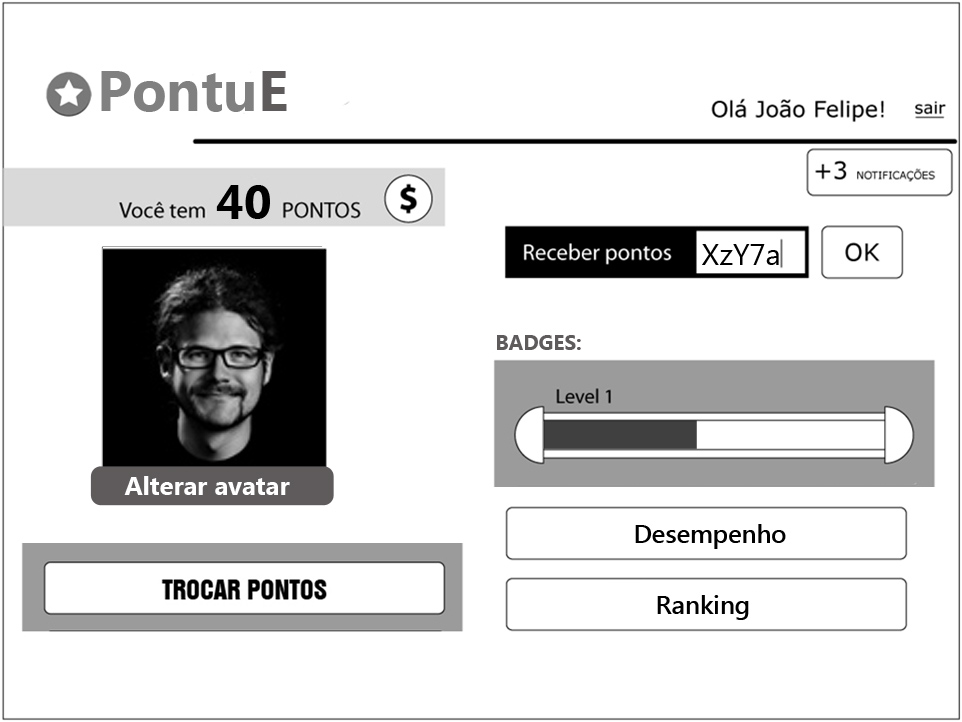 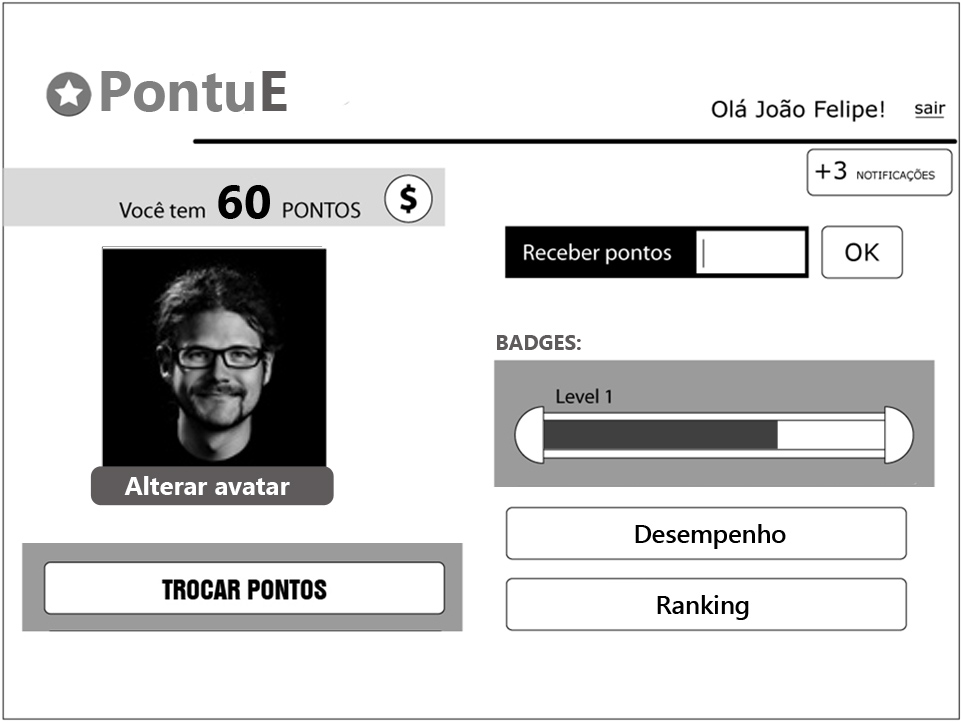 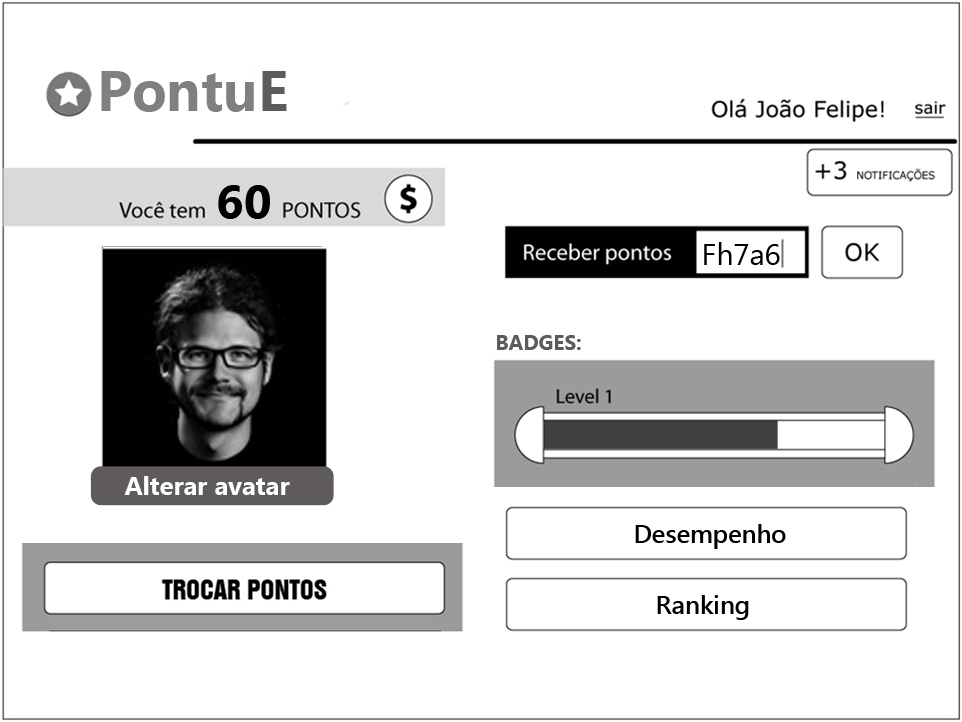 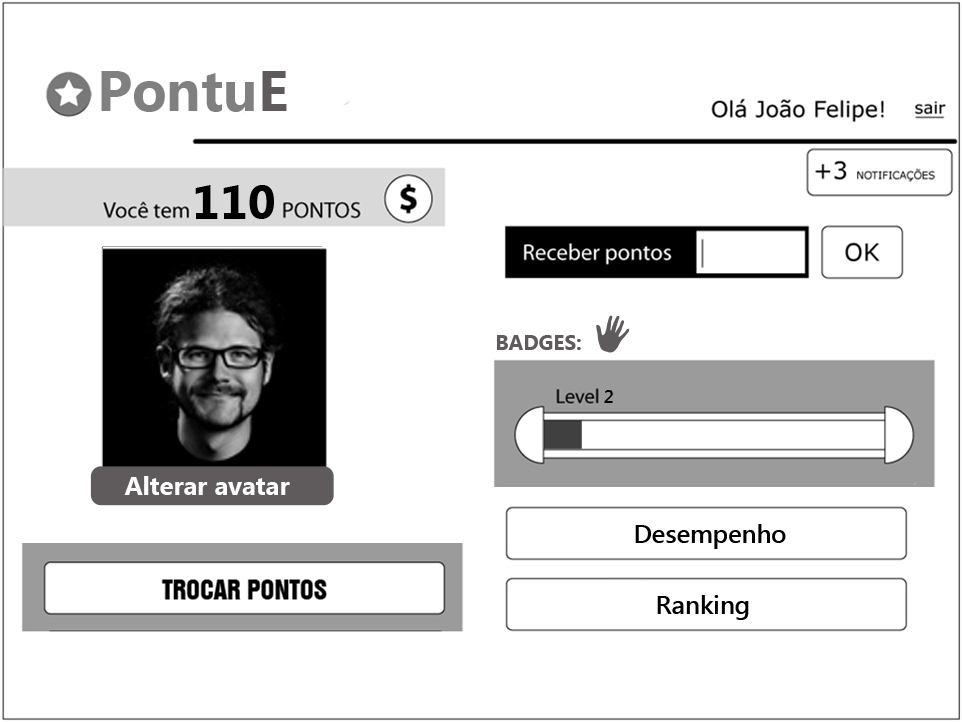 TROCA DE PONTOS
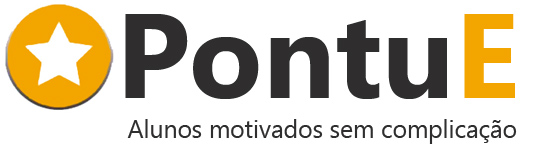 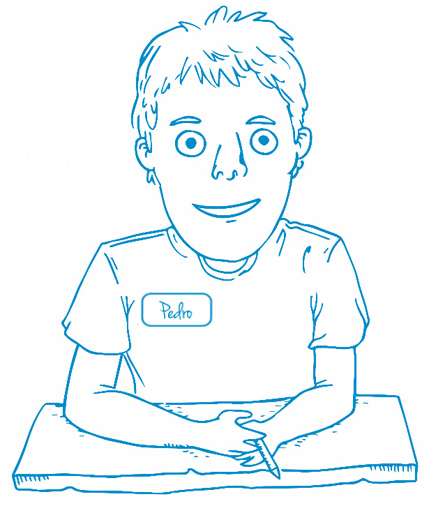 Prêmios
Games
Escola
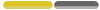 DEMONSTRAÇÃO PARA O PROFESSOR
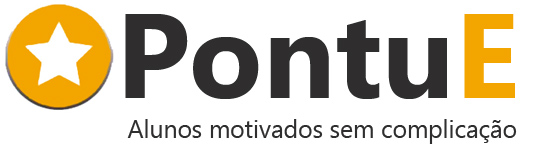 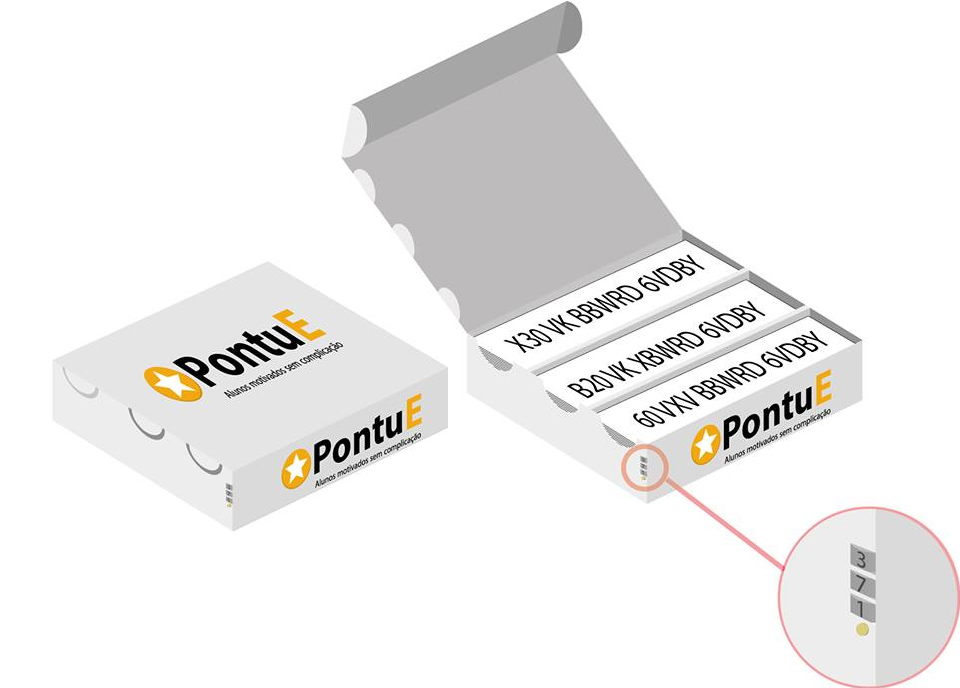 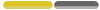 DEMONSTRAÇÃO PARA O PROFESSOR
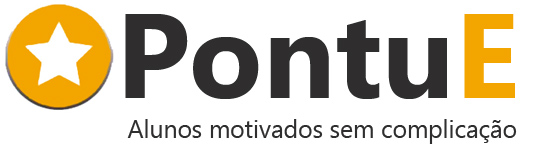 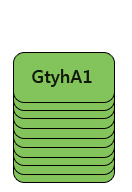 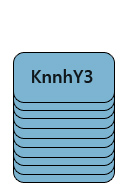 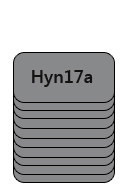 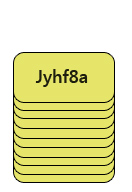 Prestar
atenção
Chegar
 no horário
Outras
atividades
Fazer os 
exercícios
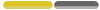 DEMONSTRAÇÃO PARA O PROFESSOR
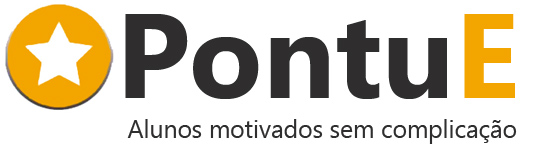 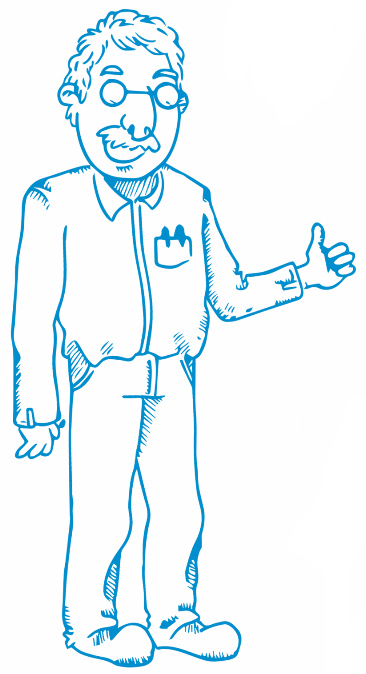 Professor acessa o sistema
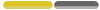 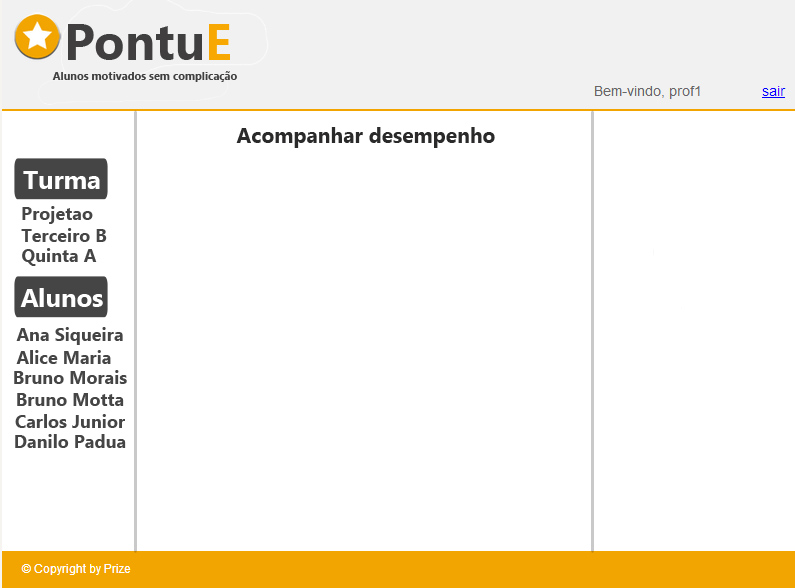 DEMONSTRAÇÃO PARA O PROFESSOR
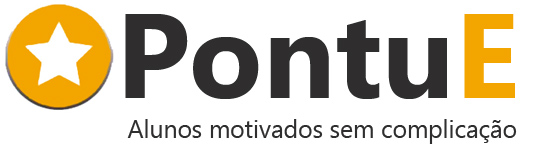 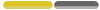 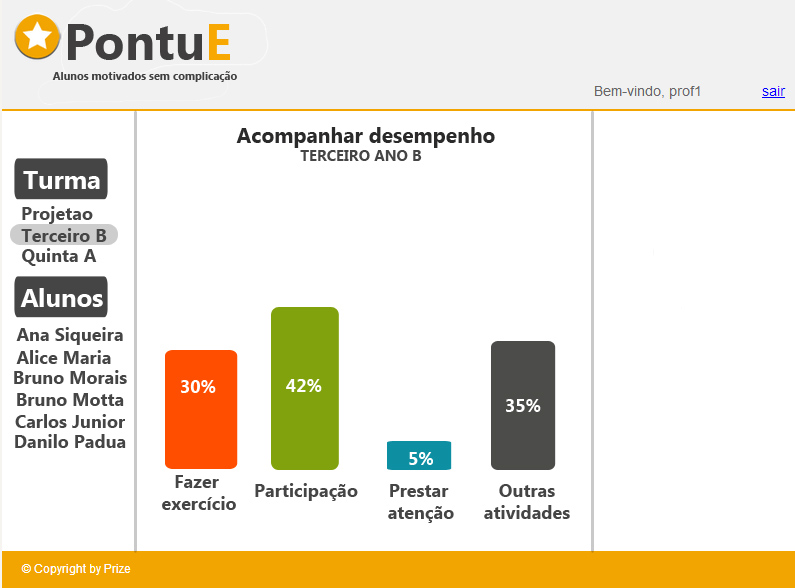 DEMONSTRAÇÃO PARA O PROFESSOR
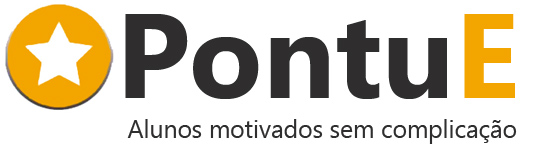 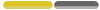 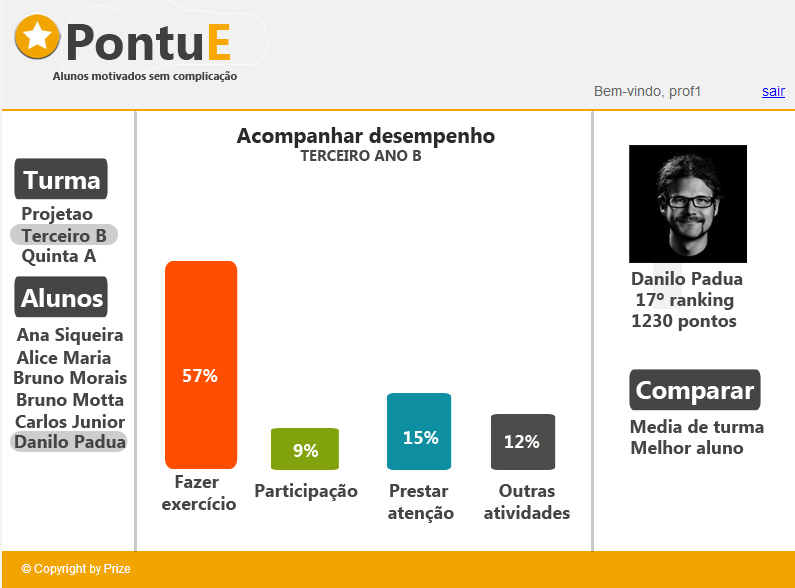 DEMONSTRAÇÃO PARA O PROFESSOR
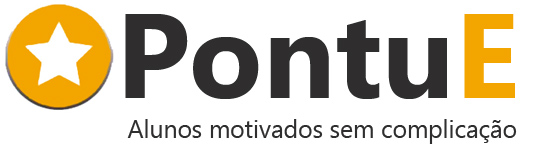 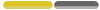 RESULTADOS ESPERADOS
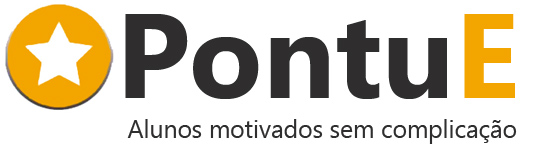 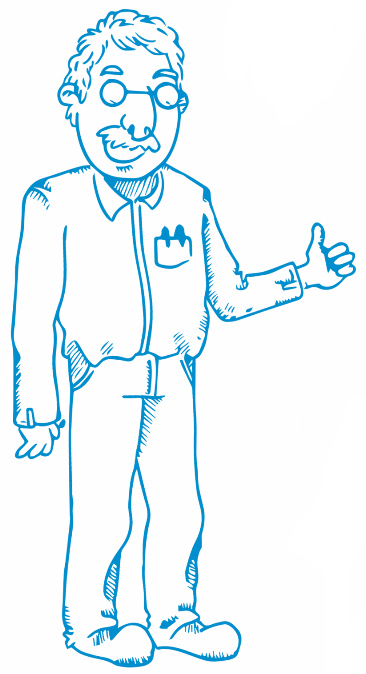 Resolver dificuldades de aula;
 Organizar o sistema de pontuação;
 Motivar os alunos;
 Gerar dados sobre desempenho.
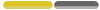 MODELO DE NEGÓCIO
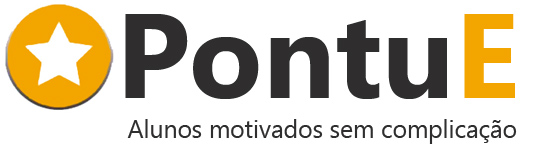 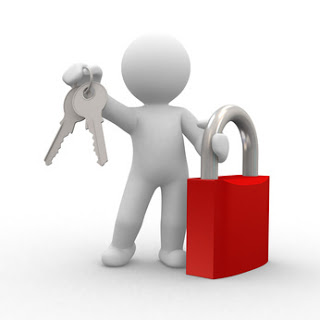 Venda de acesso ao sistema por determinado período.
PontuE controlando o sistema;
Escola controlando o sistema.
+
Empresa parceira de games;
Empresa parceira de prêmios;
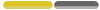 CURVA DE VALOR
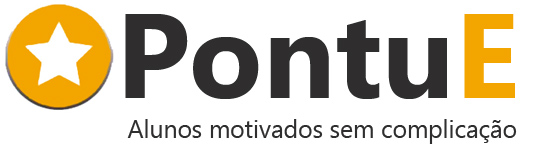 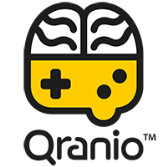 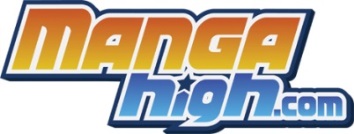 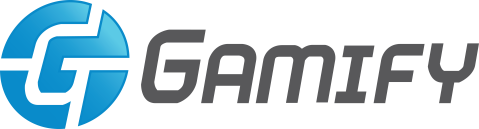 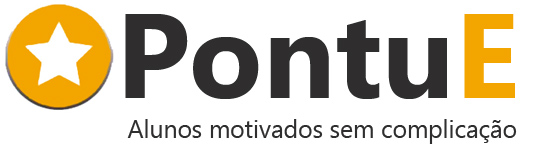 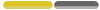 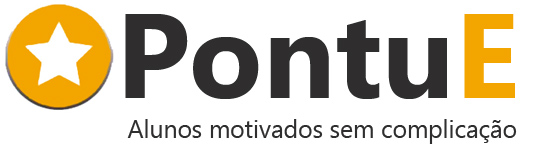 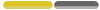